Duikboten
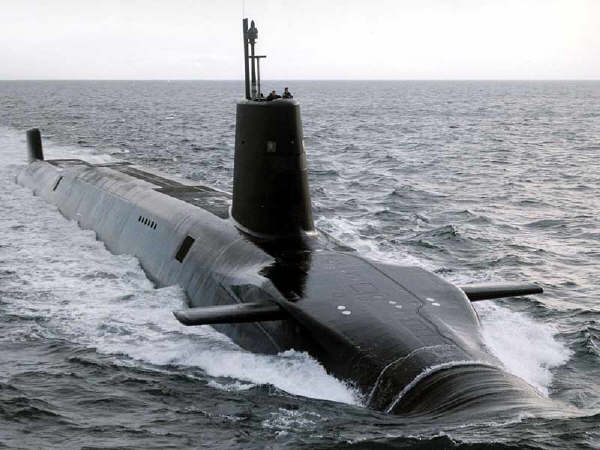 http://www.een.be/programmas/tomtesterom/hoe-maak-je-een-duikboot
Duikboten
Een beetje geschiedenis
Band met de fysica
De Koersk
Wist je dat….!?
En nu: zelf aan de slag!
Een beetje geschiedenis …
Alexander de Grote in zijn glazen duikerklok
         (322 v. Chr.)
De Rotterdam van Le Son (midden 17e eeuw)
De overdekte roeiboot van Symon (midden 18 e eeuw) zinkt door lederen zakken met water  te vullen.
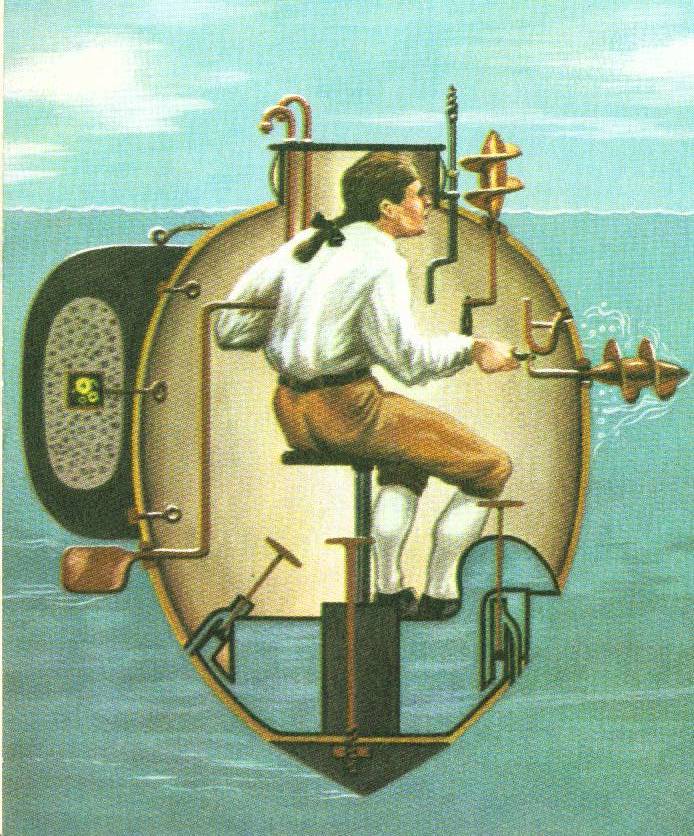 De Schildpad van Bushnell had een soort kurkentrekker waarmee een bom  aan een ander schip kon bevestigd worden .
1776: de eerste onderzeese aanval  in New York
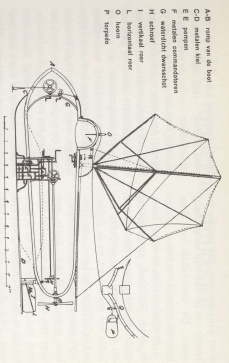 1780: de Nautilus, een metalen duikboot gebouwd voor Napoleon door Robert Fulton  en uitgerust met een onderwaterbom  of  “torpedo” , kan 7 min onder water blijven en daarbij 50 m afleggen.
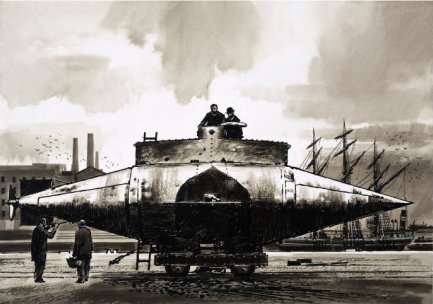 1879: eerste mechanische duikboot, aangedreven door stoommachine , gestookt op kolen,kan maximaal één uur onder water blijven
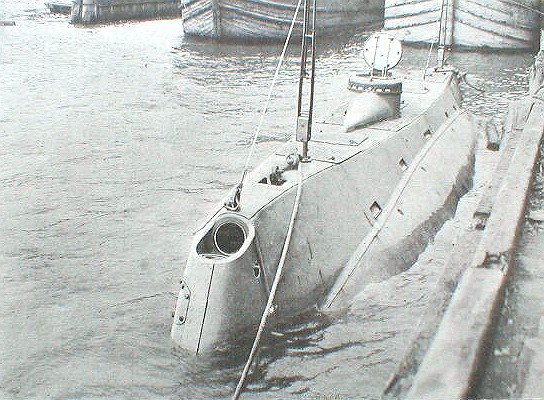 1900: de USS Holland, met dieselmotor en accu, kan 13 km/h halen en 11 km onder water afleggen
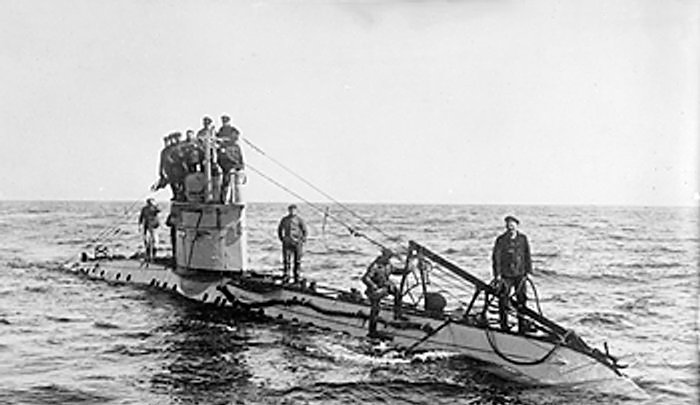 Tijdens WO I en II: Duitse U-boten
Na WO II: dankzij de “snuiver” kan de duikboot nu ook onder water met dieselmotoren aangedreven worden
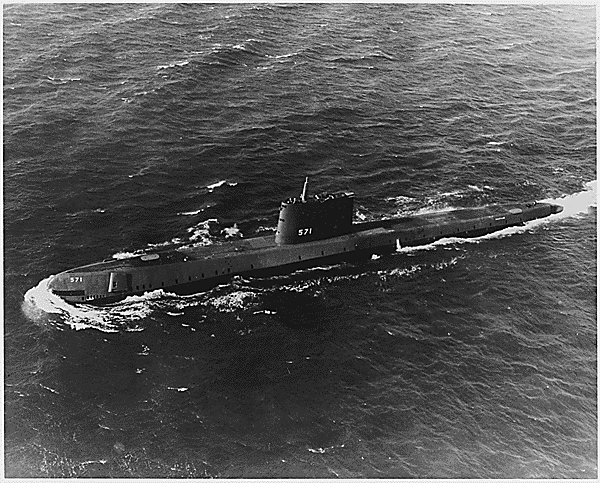 1954: de USS Nautilus, de eerste atoomduikboot, vaart voor het eerst onder het noordpoolijs en kan   1800 km afleggen
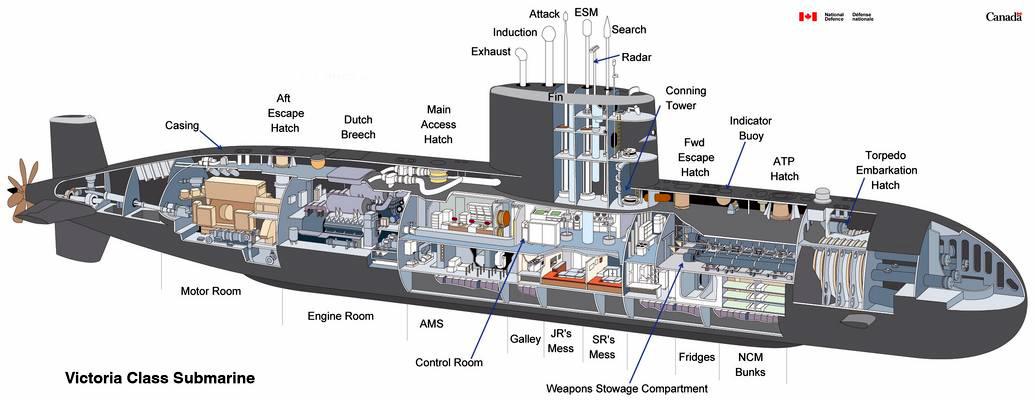 http://www.schooltv.nl/beeldbank/clip/20081204_lucht02
Band met de fysica
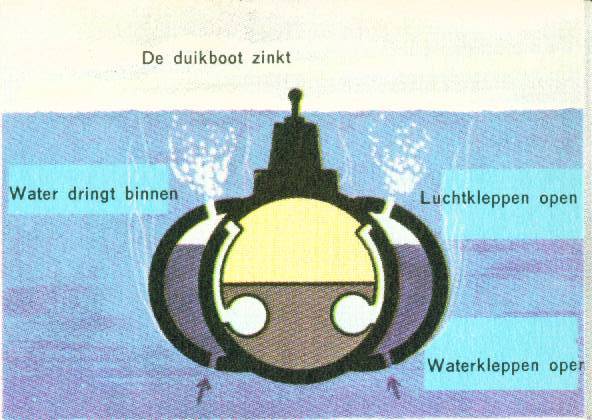 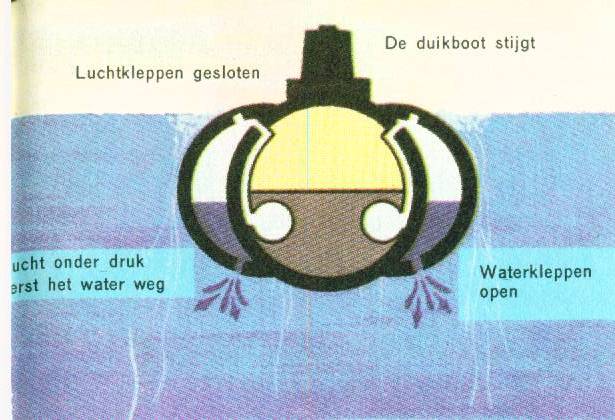 Zinken (duiken), zweven en stijgen + drijven
druk
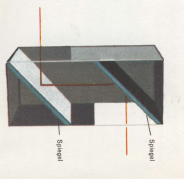 de periscoop
radar en sonar
De Koersk
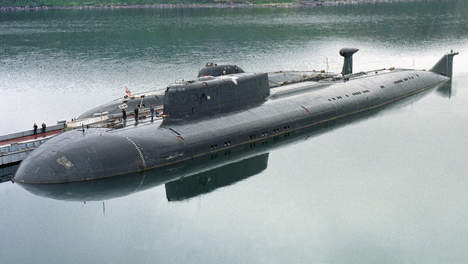 2001: de Russische Koersk zinkt doordat er water in het voorste gedeelte komt bij de explosie na het afvuren van een torpedo
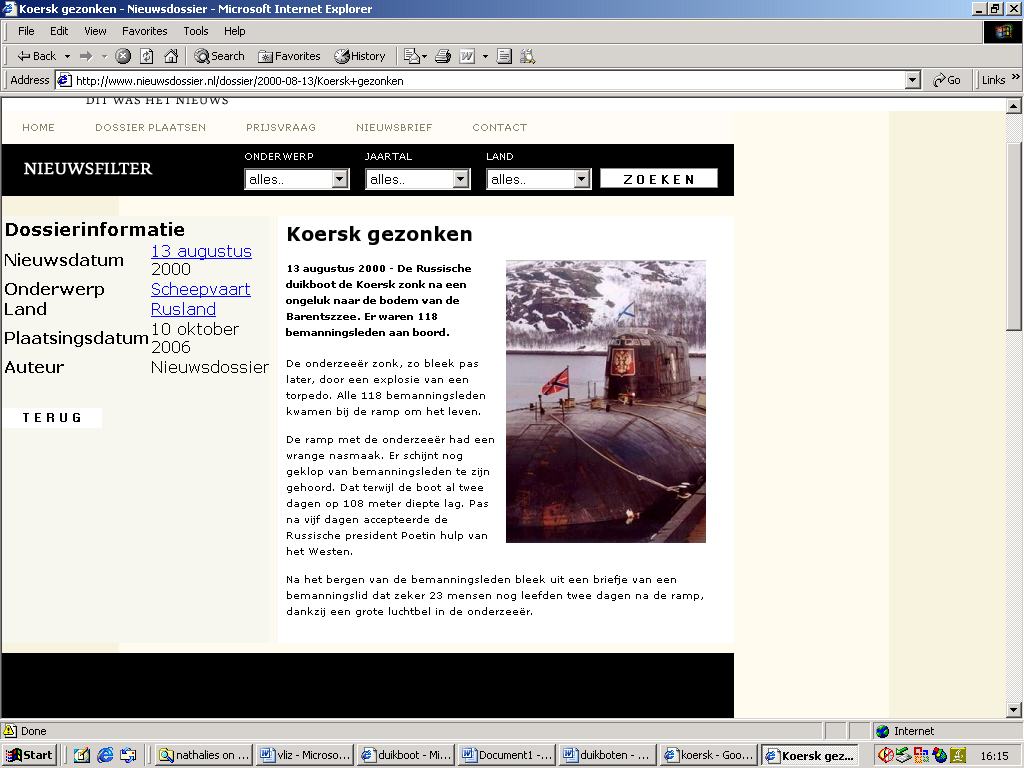 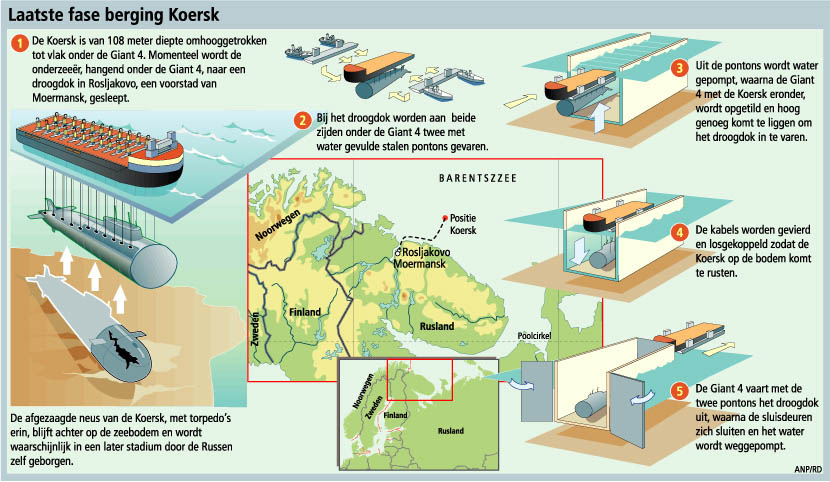 Wist je dat….!?
De Russische onderzeeër K-222 met een topsnelheid van 82,8 km/u de SNELSTE duikboot ooit is !?
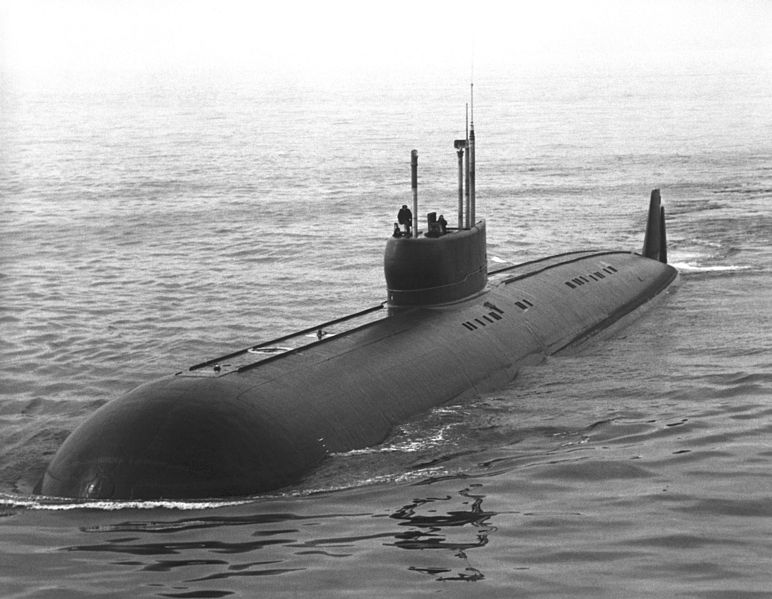 - De Russische Akula  “Typhoon” de GROOTSTE onderzeeër  ooit is !?

Lengte: 175 m (bijna 2 voetbalvelden!)
Breedte: 23 m
160 opvarenden
Waterverplaatsing:  24 500 ton boven water ; 48 0000 ton onder water
20 lange afstand raketten en 200 kernkoppen
Zwembad, sauna, fitness, rokersruimte… aan boord !
“Typhoon” :
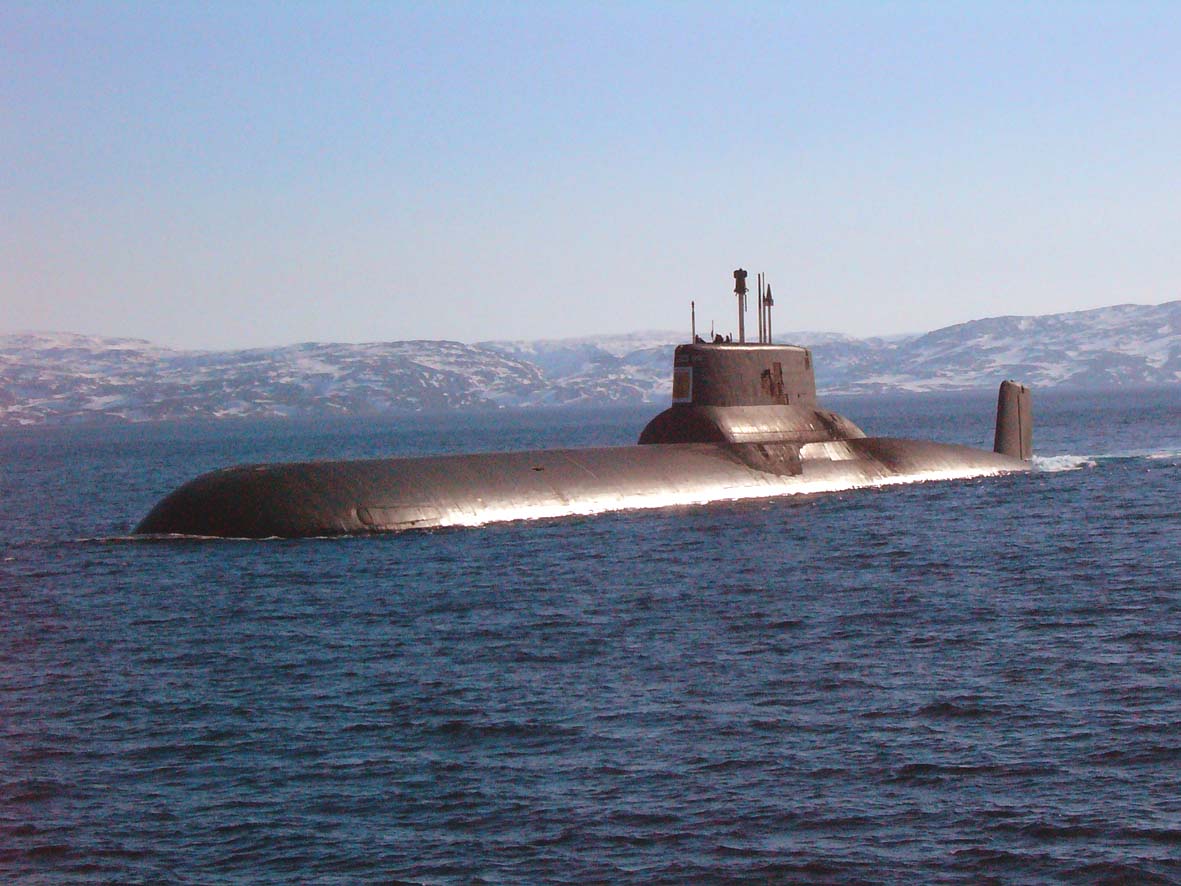 - De Trieste met Jacques Piccard en Don Walsh  als eerste in 1960 de Marianentrog (10,9 km), het DIEPSTE punt op aarde, bereikte !?
- Er levende wezens (schol, bot, garnalen) op deze diepte zijn!?
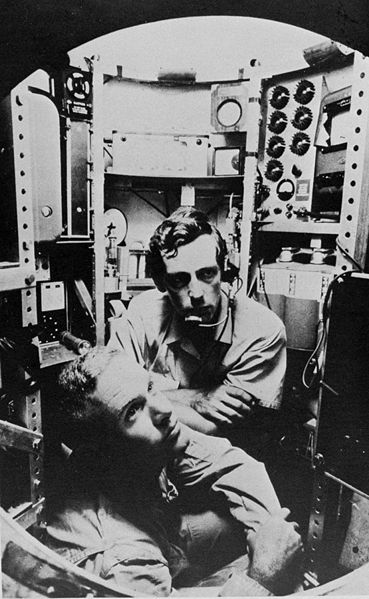 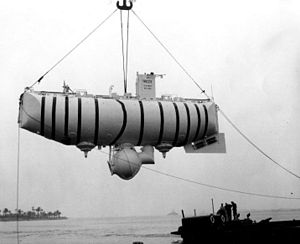 http://www.nieuwsblad.be/article/detail.aspx?articleid=DMF20120328_030
En nu:  Zelf aan de slag!